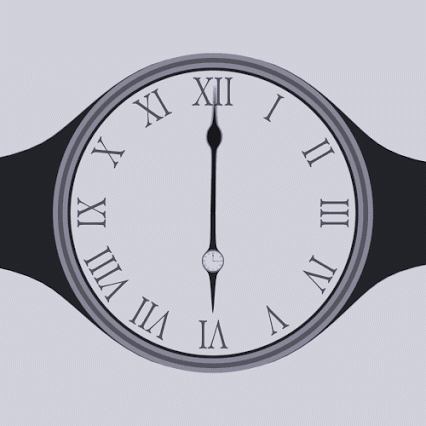 ¿Qué hora es?
What time is it?
¿A qué hora?
At what time?
Tiempo=time (weather synonym)
Hour
Minutes
Seconds
Quarter
Half- 30 min
Minus/less
Hora
Minutos
Segundos
Cuarto
Media
Menos
Empieza
Termina
Begin/start
End/terminate
Vocabulario
Mediodía
Medianoche
De la mañana/ en la
De la tarde/ en la
De la noche/ en la 
En punto
Temprano 
Tarde
Noon
Midnight 
Of the morning/in the 
Of the afternoon/in the
Of the evening/in the 
On the dot/Sharp 
Early 
Late
*Extra
Madrugador
Madrugada
Anochecer
Early riser
Dawn
Sunset
¿Qué hora es?What time is it?
1:00
2:00
3:00
4:00
5:00
6:00
7:00
8:00
9:00
10:00
11:00
12:00
Es la una.
Son las dos. 
Son las tres.
Son las cuatro.
Son las cinco.
Son las seis. 
Son las siete. 
Son las ocho.
Son las nueve.
Son las diez.
Son las once. 
Son las doce.
1:002:00-12:00
1:00
2:00-12:00
Es    la   una. 
Son las 2-12.
y # minutos
To tell time up to 30 minutes, add in the minutes by using “and” in Spanish 
 y   (and)
Then  add the number of the minutes
They are 5 and 5. = 5:05
Son las cinco y cinco.
They are 3:05 
Son las tres y cinco. 
They are 12:22.
Son las doce y veinte y dos.
At 30 min. You must use:
 media
At the quarters (15 and 45) use:
 cuarto 

It’s 11:30.
Son las once y media.

It’s 9:15.
Son las nueve y cuarto
Menos= less (minus)from the 31 minute mark on add an hour and subtract the minutesIt’s a quarter til 5 = 4:45
It’s 8:55
It’s 1:58
It’s 11:48
It’s 2:57
It’s 12:59
Son las nueve menos cinco.
Son las dos menos dos.
Son las doce menos doce.
Son las tres menos tres.
Es la una menos una
Es la una
Use “es la una” from 1:00- 1:30
Use “es la una” from 12:31-12:59
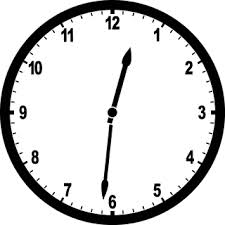 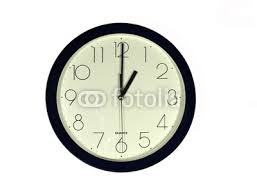 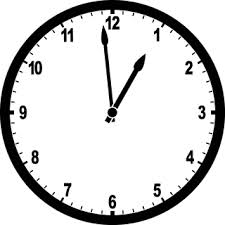 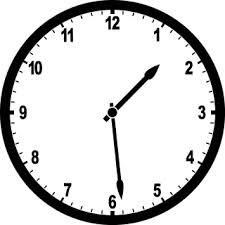 ¿Qué hora es? What time is it?
Son las tres y veinte.
Son las cuatro y veinte y cinco.
Son las doce y diez y seis.
Son las nueve y once.
Son las cinco y cinco.
Son las once y nueve.
Son las diez y trece.
Son las tres y media.
Son las cuatro y cuarto.
It’s 3:20
It’s 4:25

It’s 12:16
It’s 9:11
It’s 5:05
It’s 11:09
It’s 10:13
It’s 3:30
It’s 4:15
¿A qué hora?At what time?
At 1:00
At 2:00-12:00
A la una.
A las _. (2-12)
¿A qué hora?
¿A qué hora tienes la clase de español?
Tengo la clase de español a las nueve y cuarto.
Son las dos menos cinco.
Son las dos y cuarto.
Son las tres menos veinte y cinco.
Son las tres y media.
Son las cuatro menos veinte.
Son las cuatro y doce.
Son las cinco y cinco.
Son las seis y seis.
Son las nueve menos ocho.
Son las nueve y cuarto.
Son las doce menos dos.
Es la una menos cuarto.
Es la una y veinte y cinco.
Begins
Ends 
Third
Fifth 
Science 
Classes
Empieza
Termina
Tercera
Quinta
Ciencias 
Clases